Bµi 13
LUYỆN TẬP CHUNG
TIẾT 3
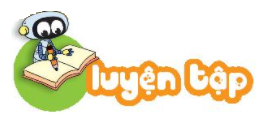 1
Số
?
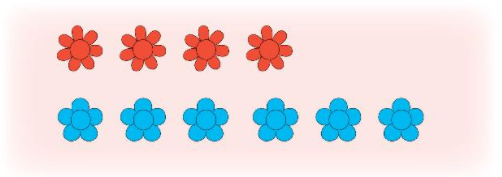 4
6
10
?
?
?
?
+
+
?
?
=
=
6
4
10
2
Số
?
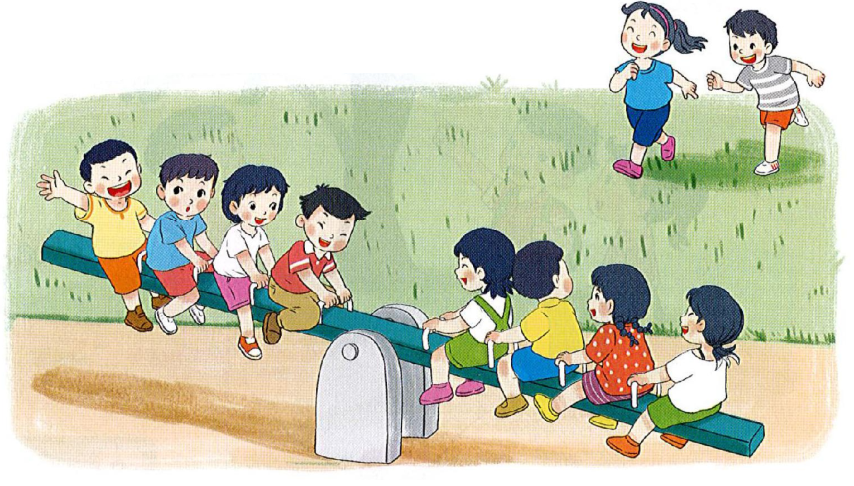 ?
?
+
?
=
8
2
10
3
> ; < ; =
?
9         4 + 1			 3 + 4         7
8        10 – 2 			 7 + 2         8
7         2 + 6			10 – 2        7
b)
a)
?
?
=
>
?
?
>
=
?
?
<
>
4
Số
?
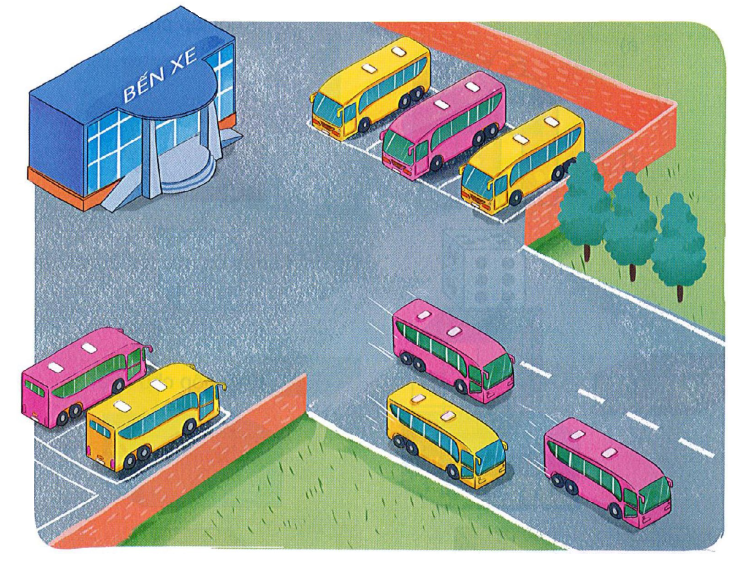 ?
8
–
?
=
3
5